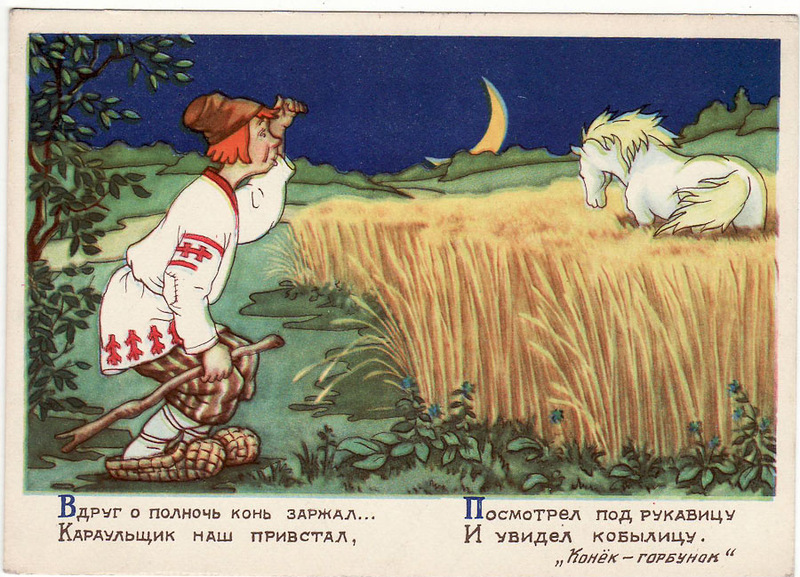 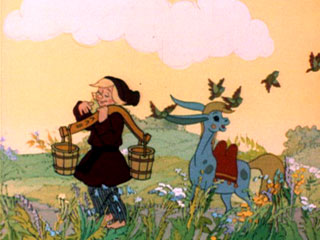 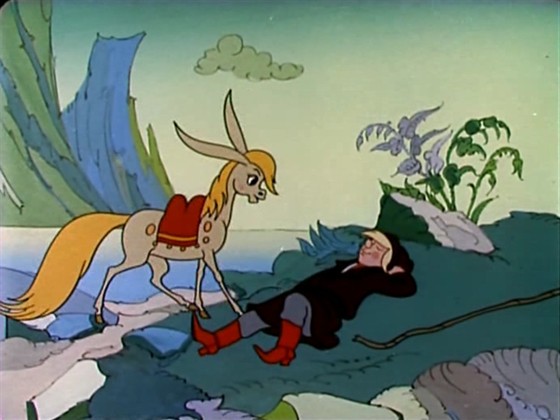 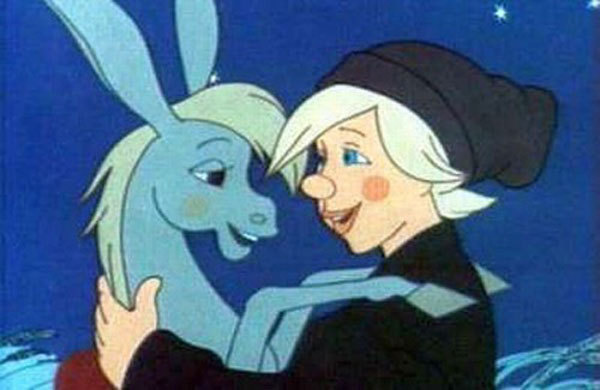 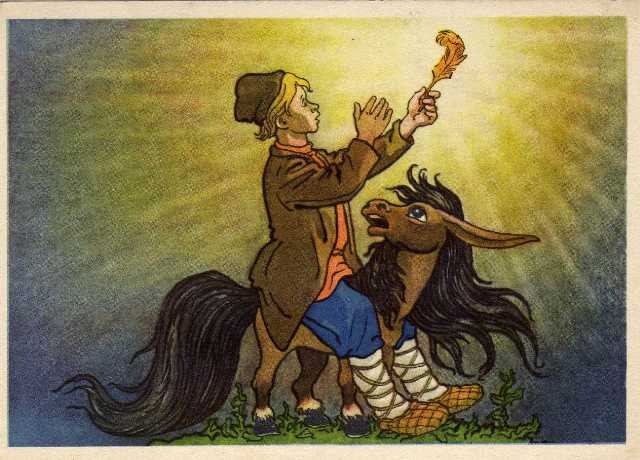 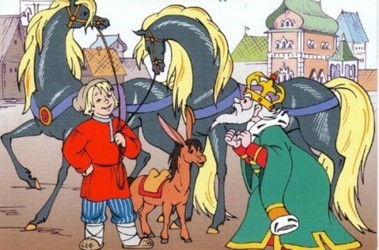 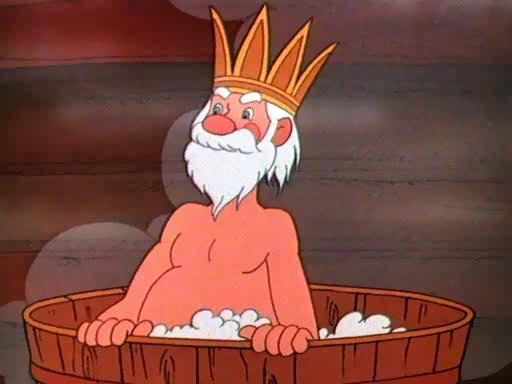 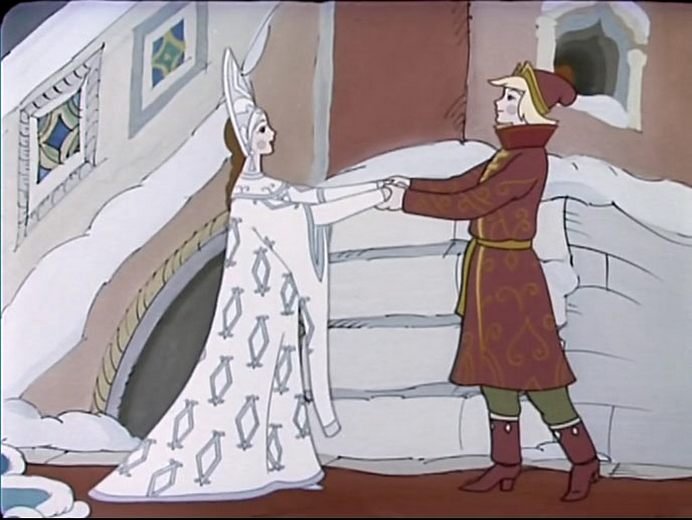 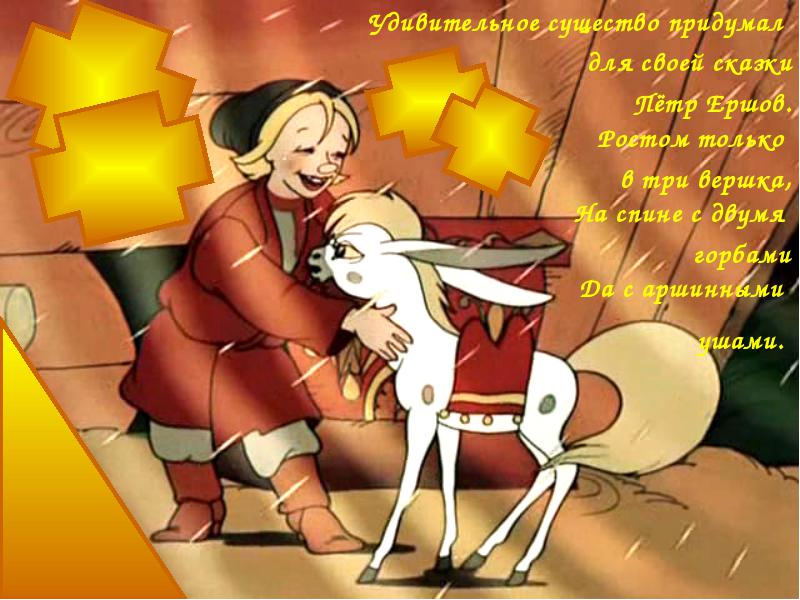 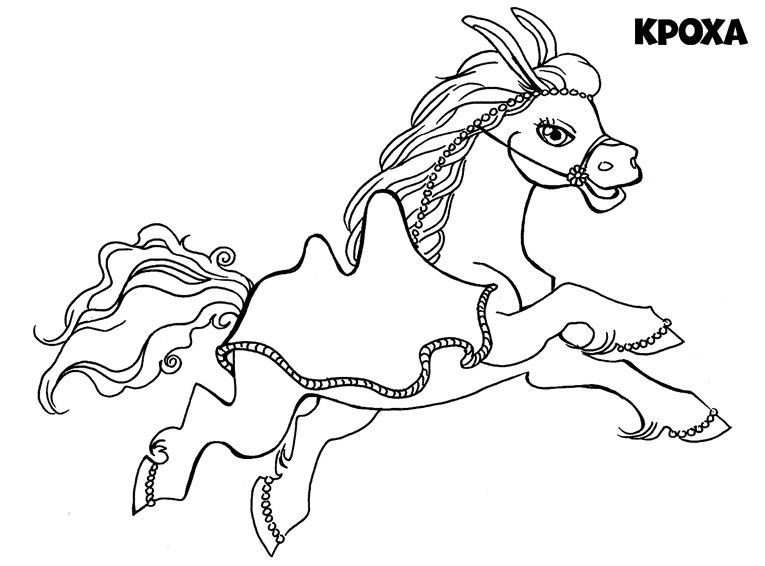 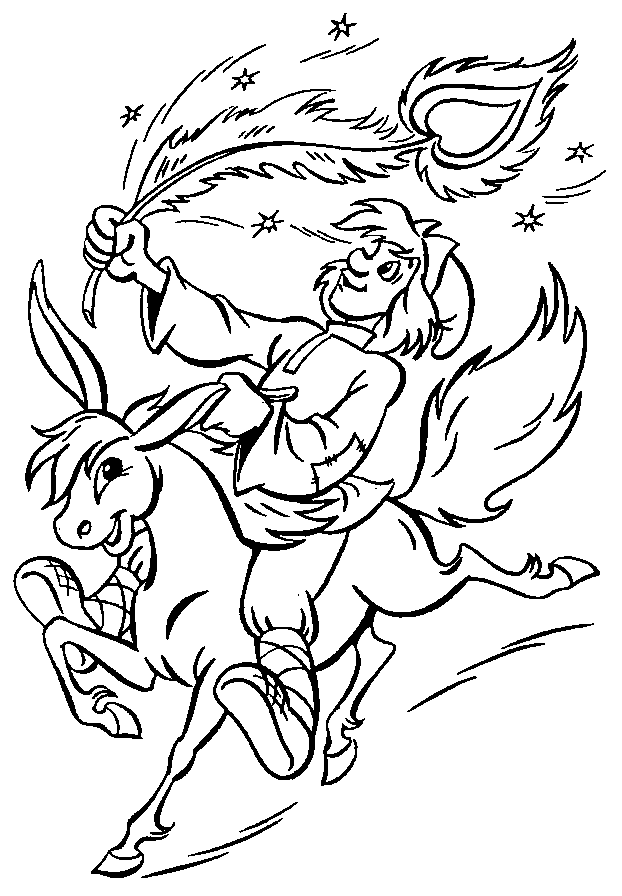 Интернет - ресурсы
Виньетка 
http://i005.radikal.ru/0712/f1/2ff6d991b094.png
П. П. Ершов 
http://baby-scool.narod.ru/media/book/img/foto/pisateli_19_03.jpg
Конёк-Горбунок 
http://img-fotki.yandex.ru/get/4414/89635038.61a/0_6fb55_5207f097_L
Вы можете использовать 
данное оформление 
для создания своих презентаций, 
но в своей презентации вы должны указать 
источник шаблона: 

Фокина Лидия Петровна
учитель начальных классов
МКОУ «СОШ ст. Евсино»
Искитимского района
Новосибирской области
Сайт   http://linda6035.ucoz.ru/